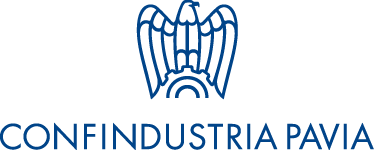 I nostri gioielli
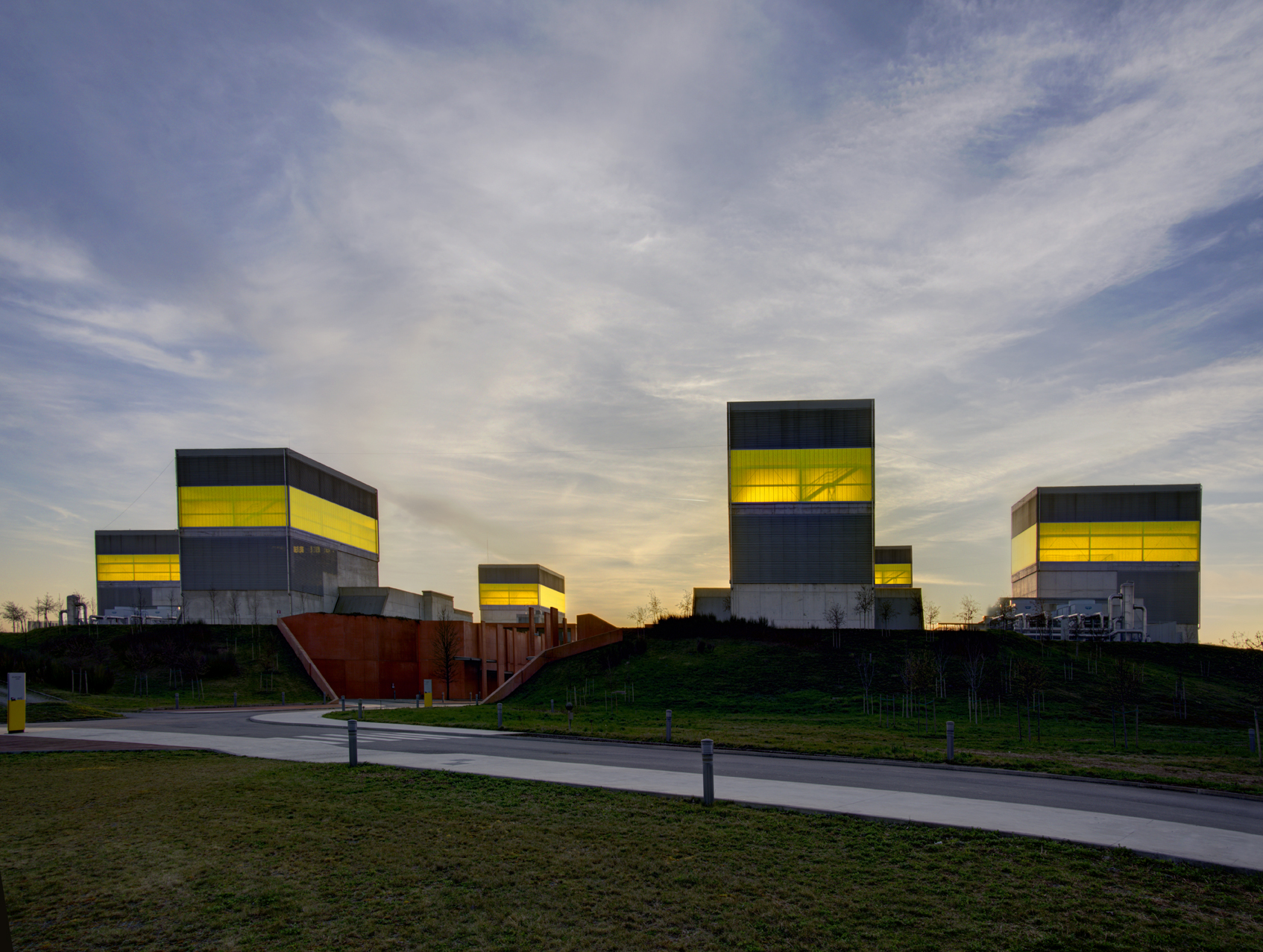 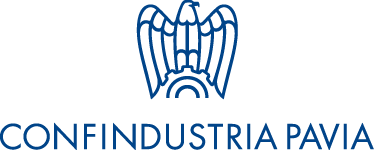 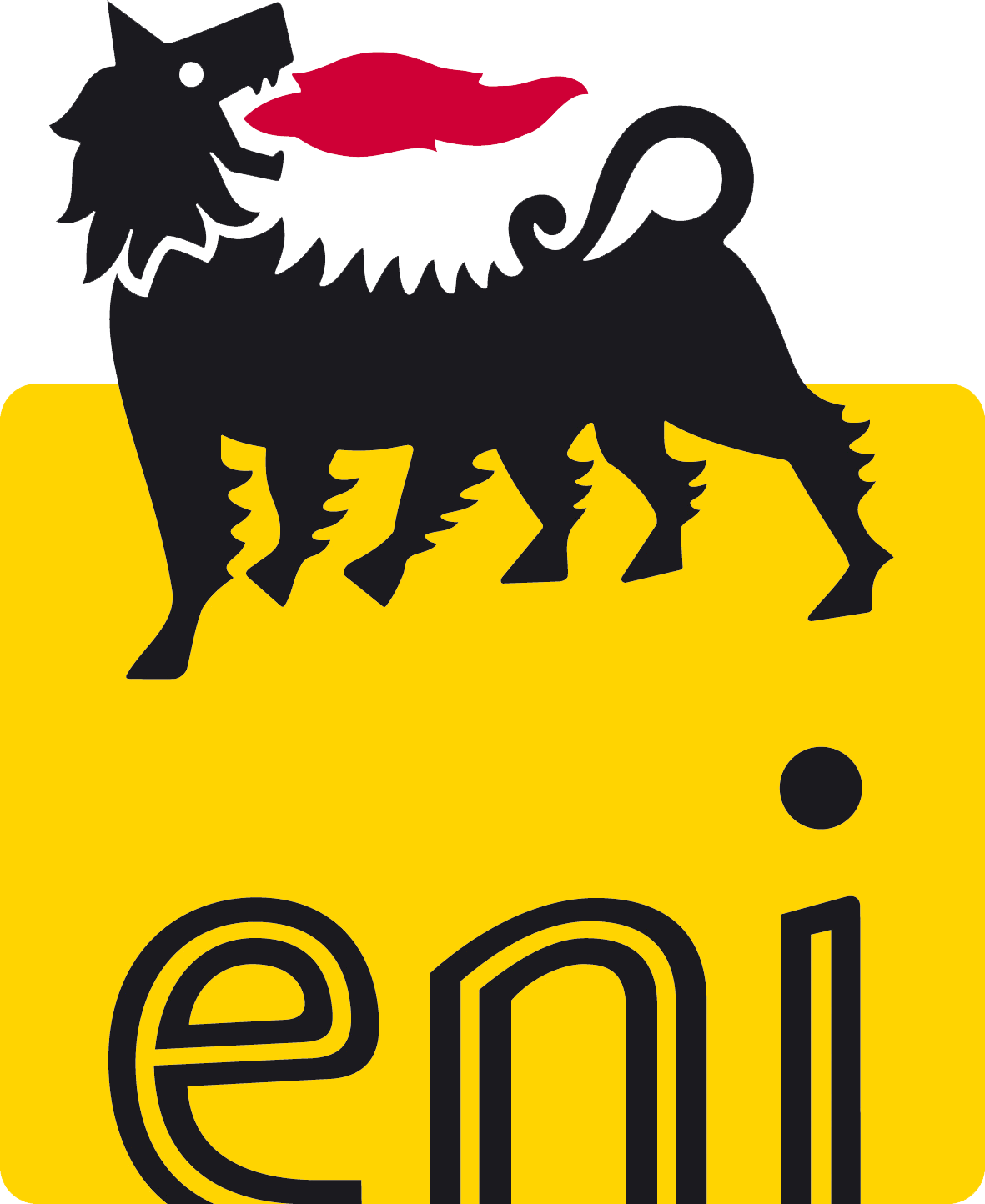 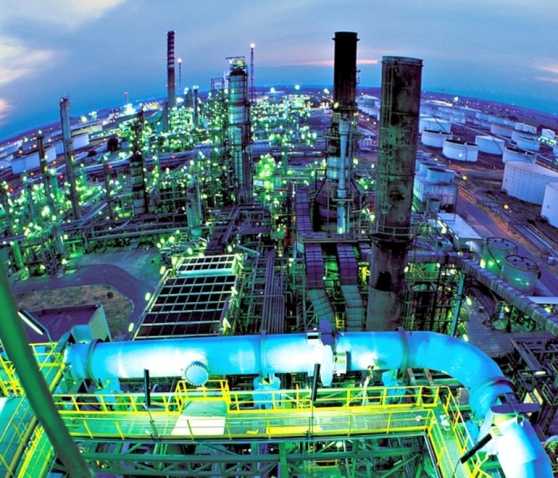 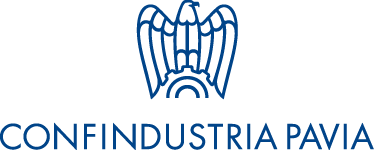 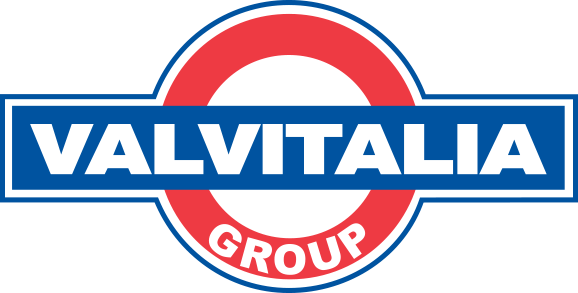 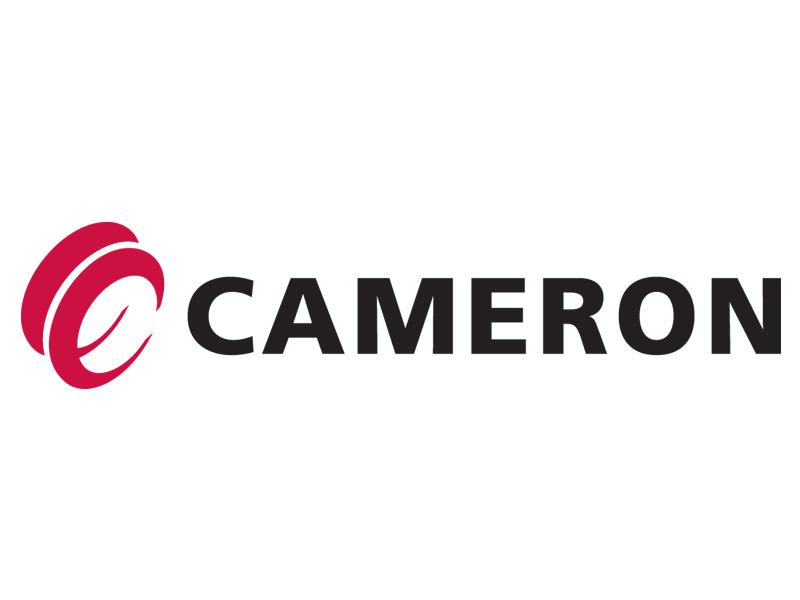 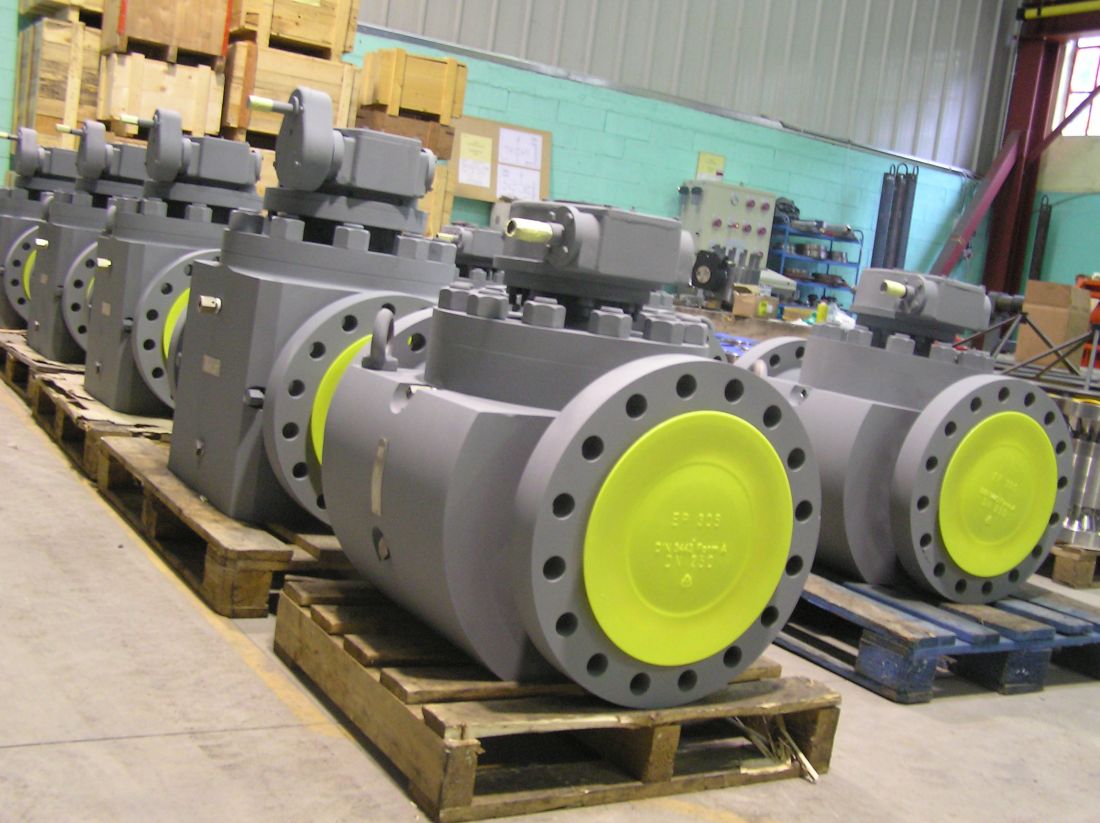 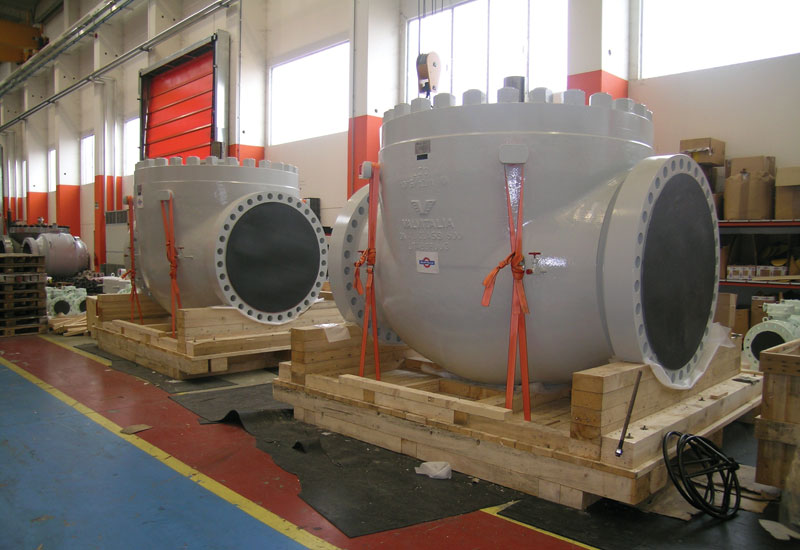 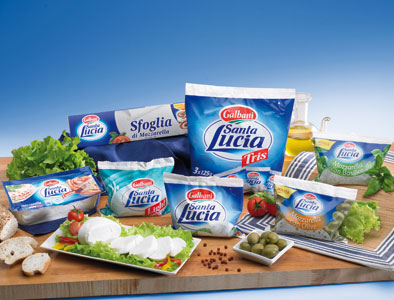 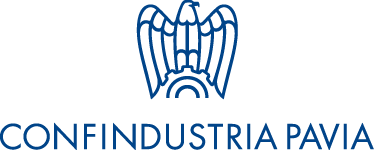 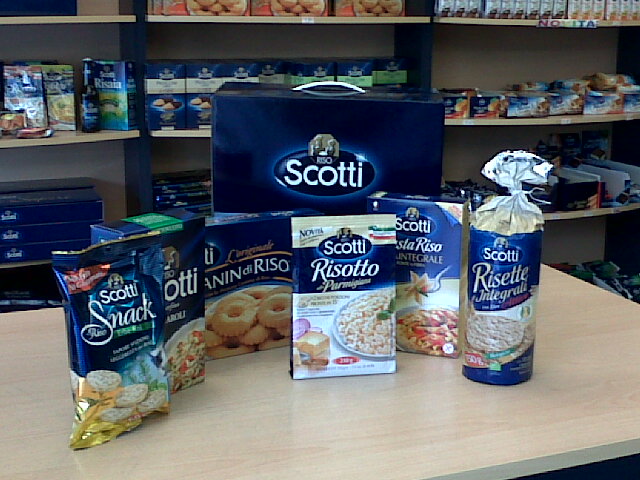 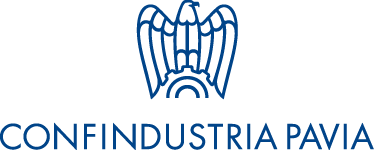 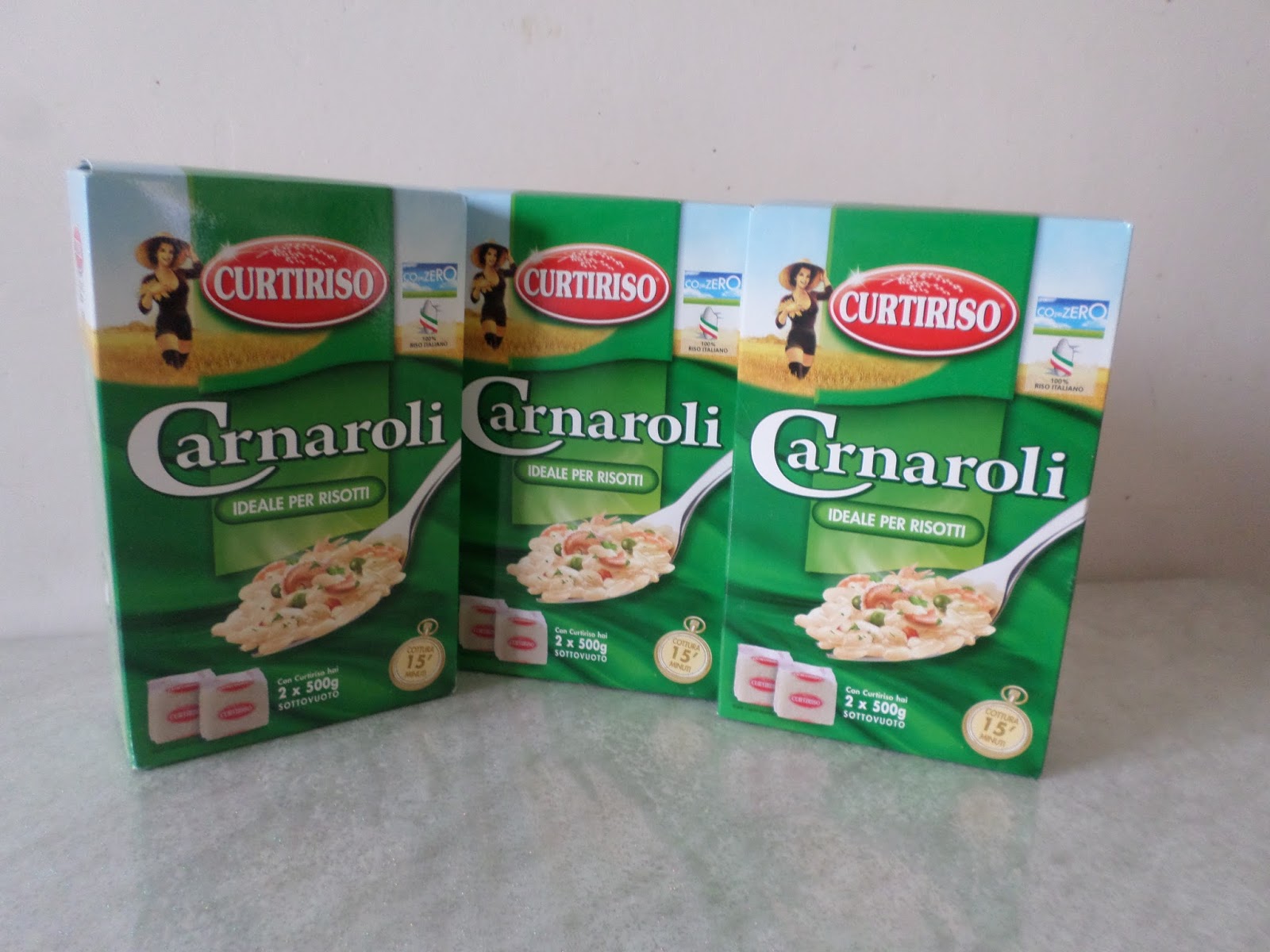 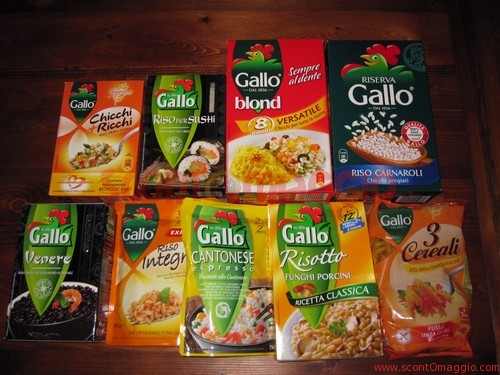 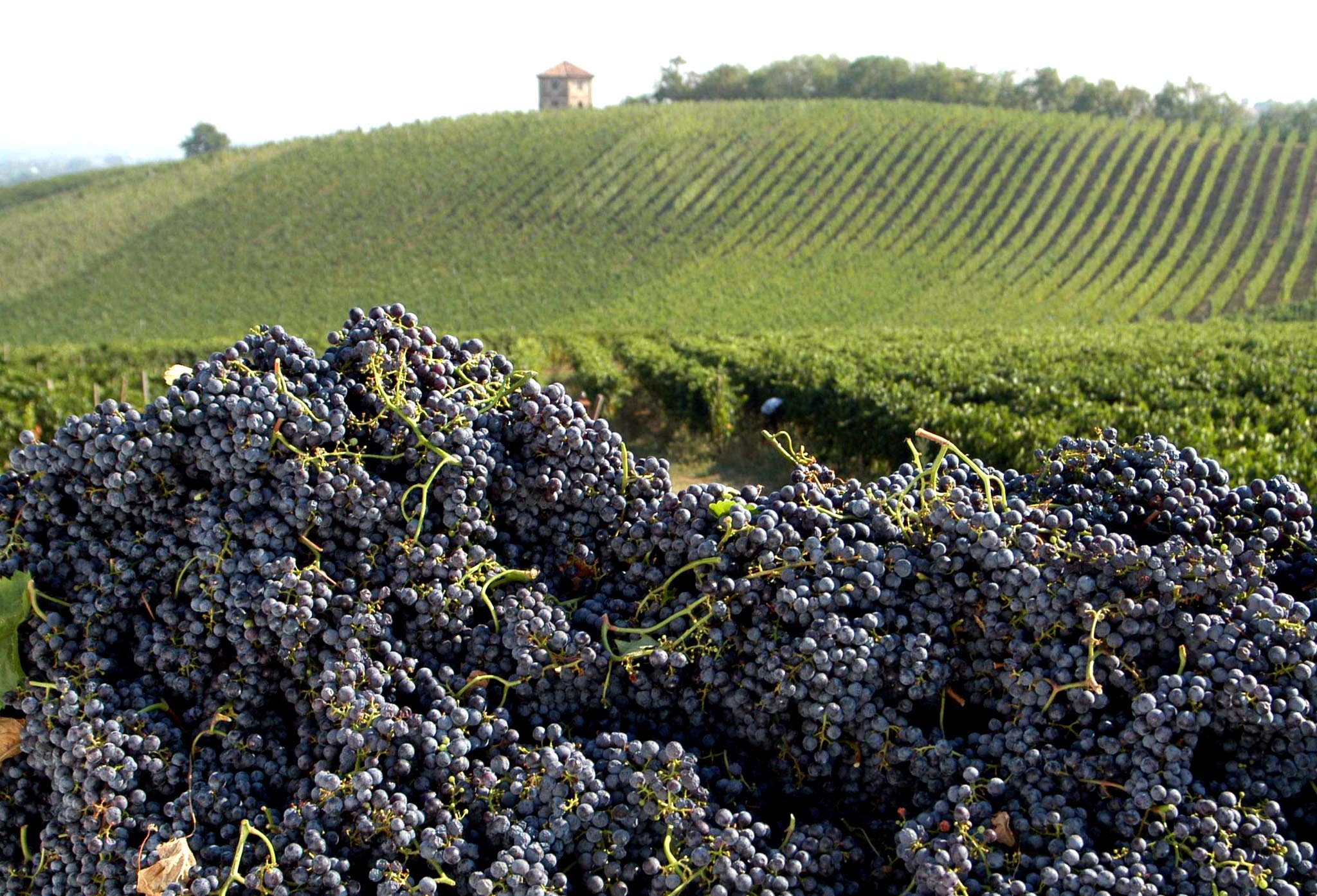 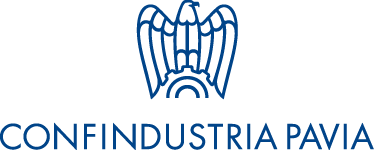 Oltrepo pavese
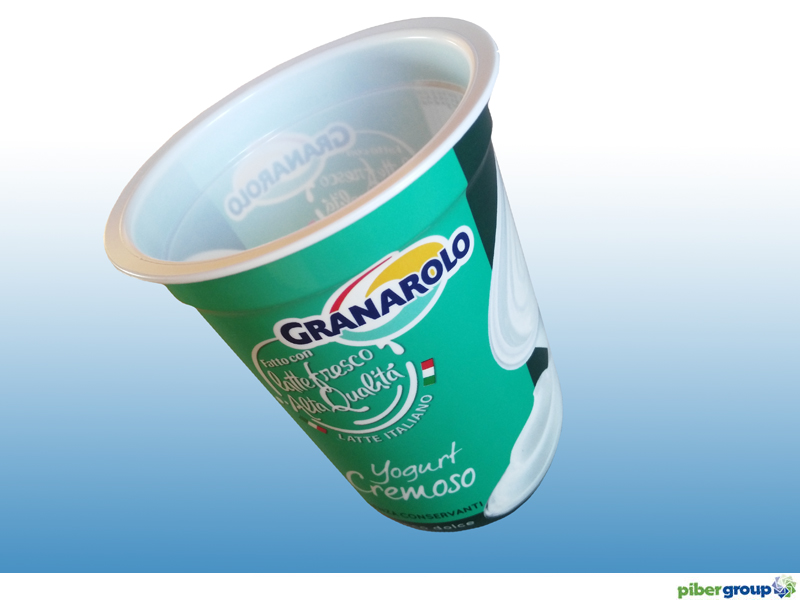 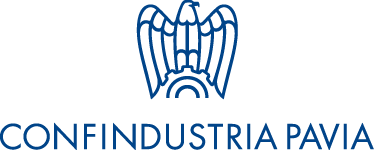 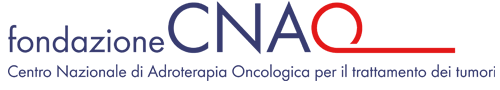 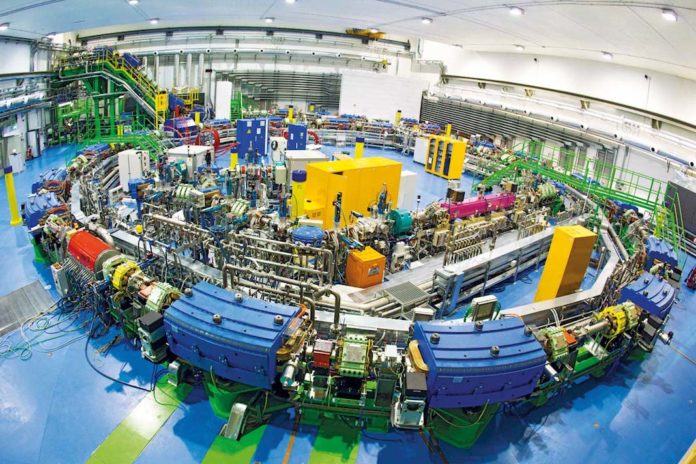 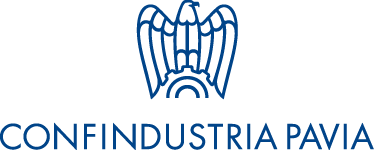 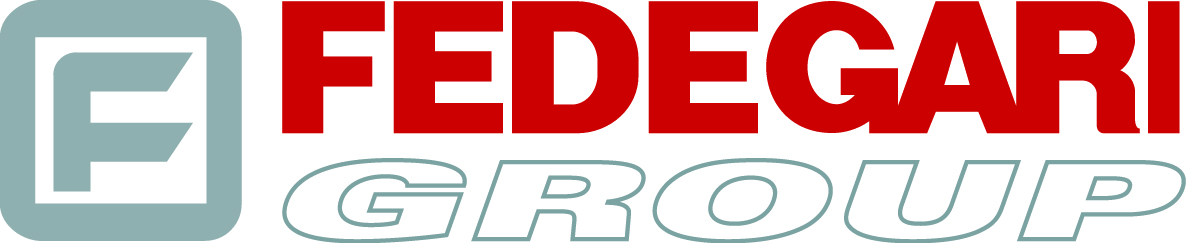 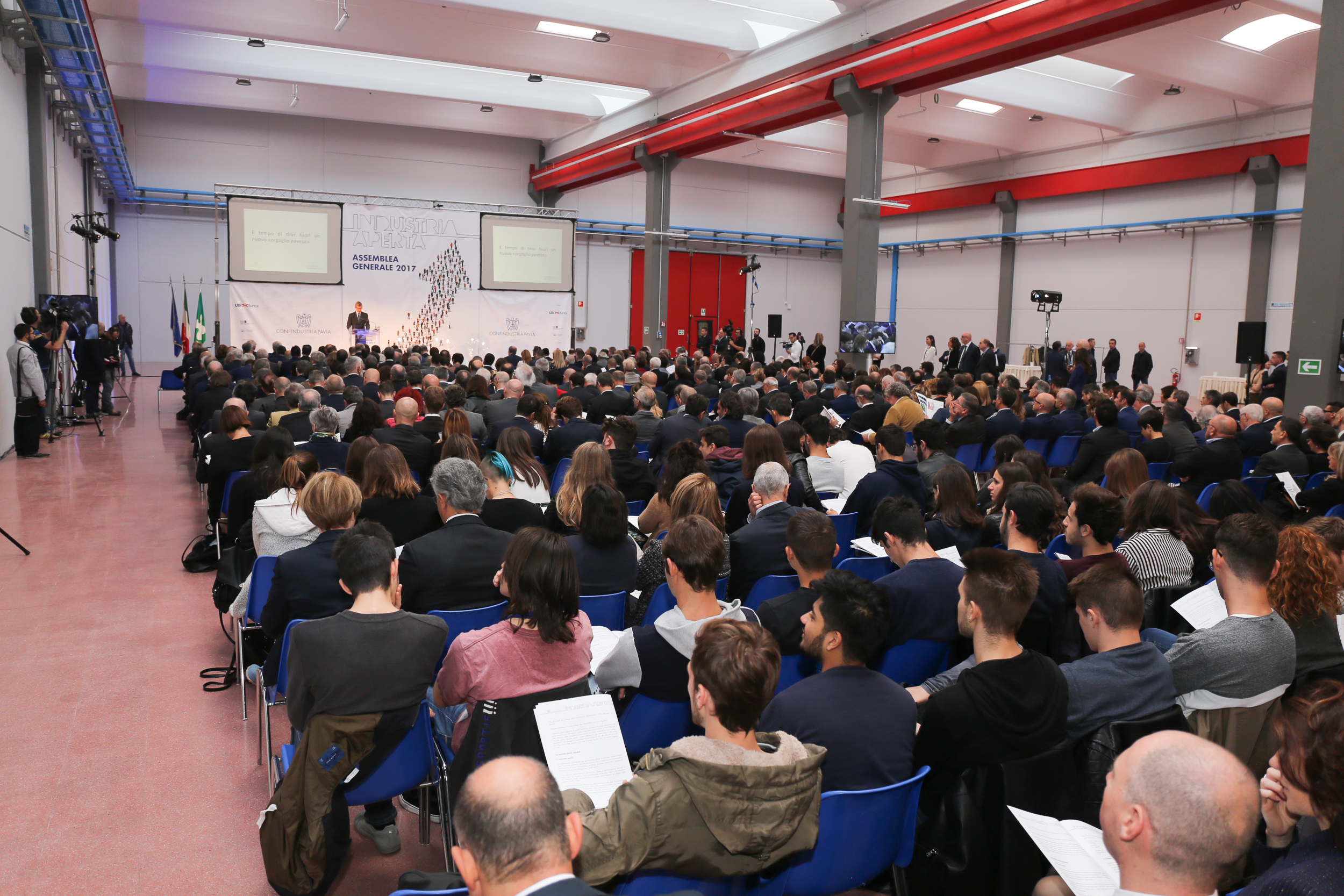 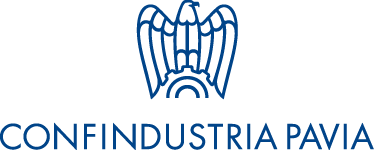 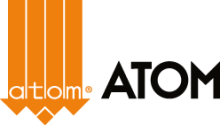 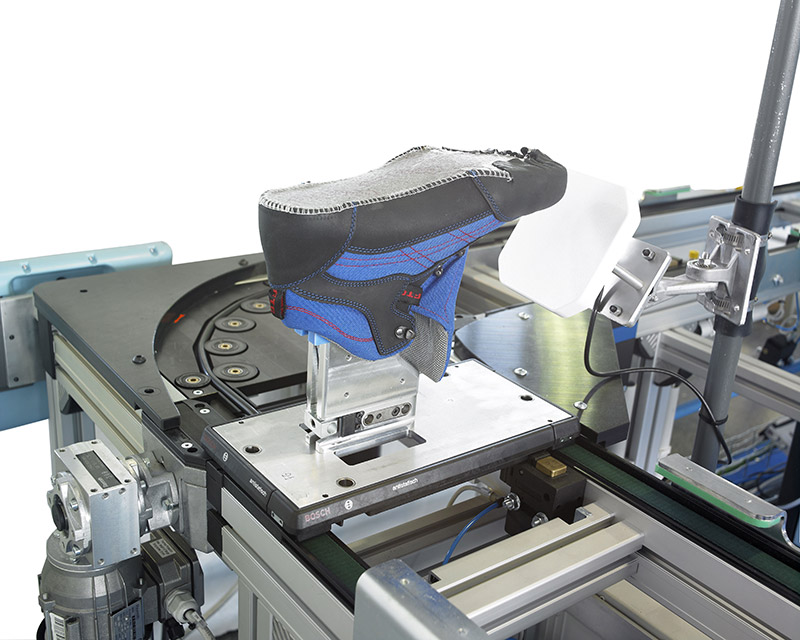 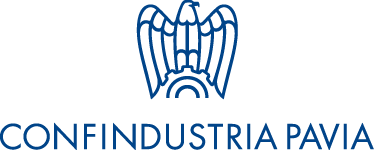 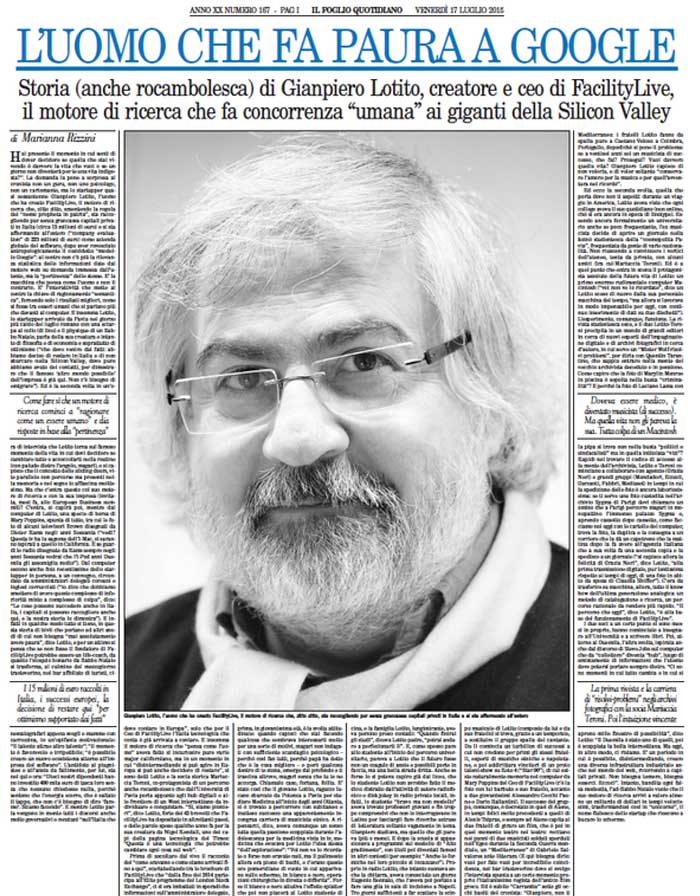 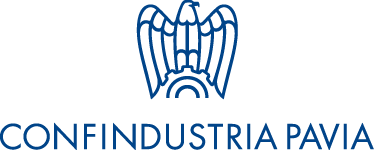 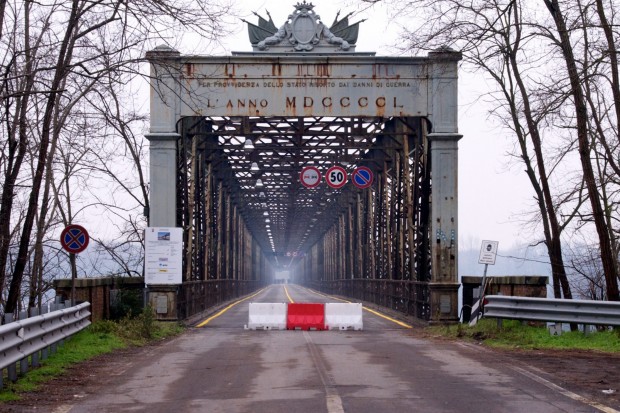 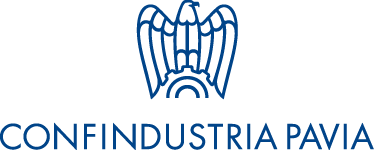 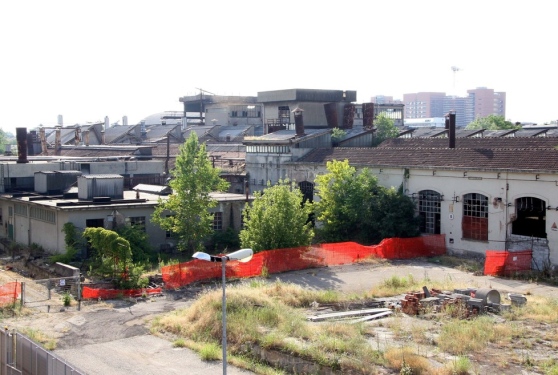 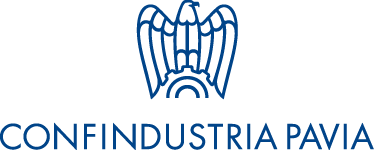 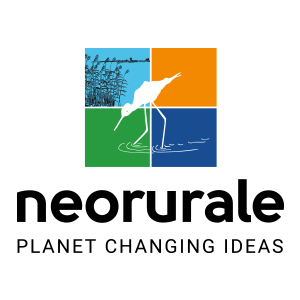 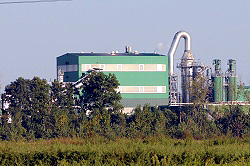 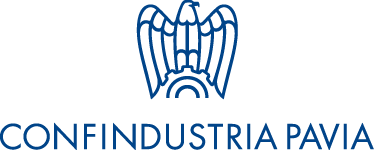 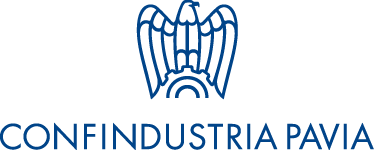 Grazie!